Myself information
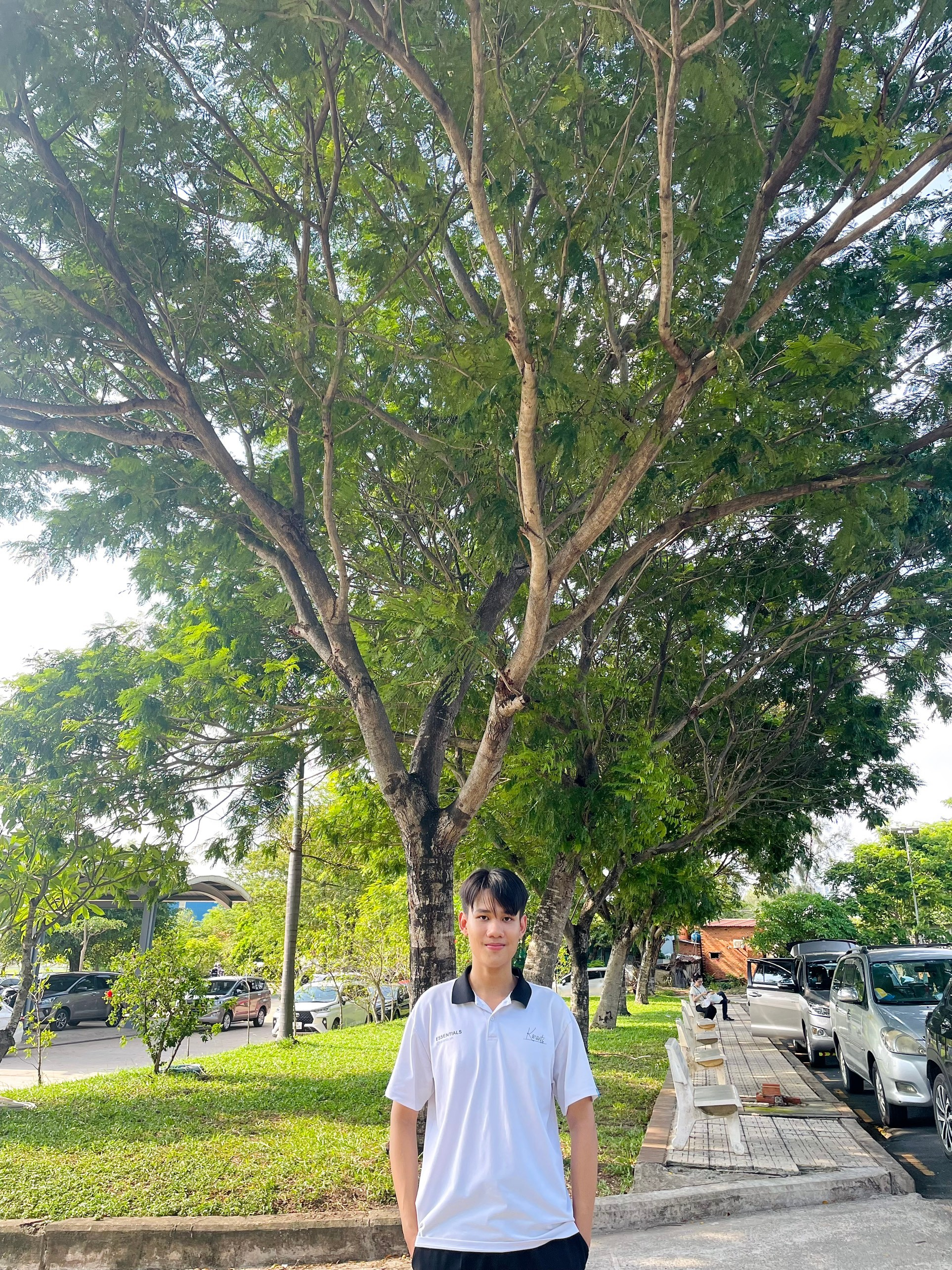 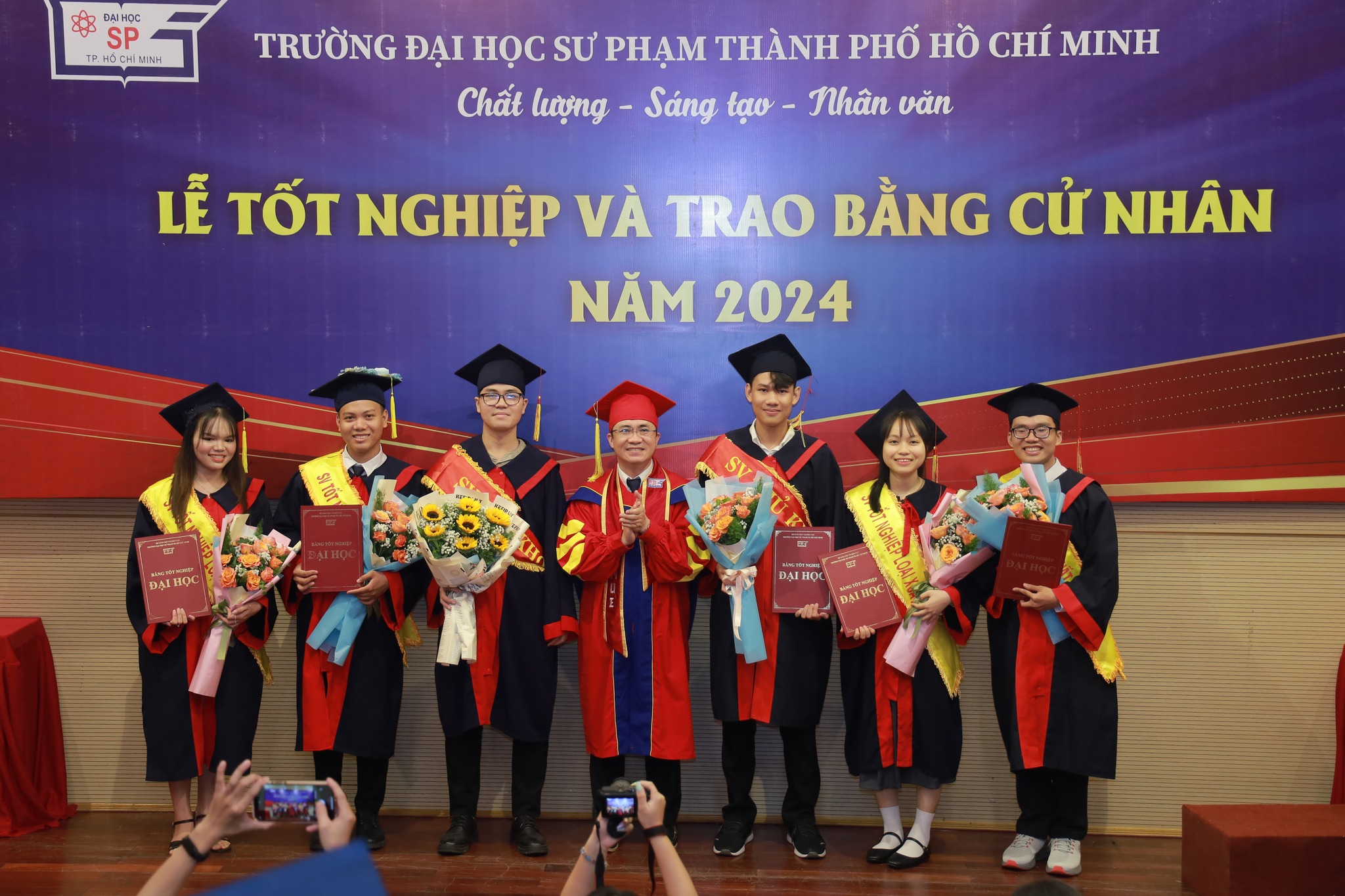 Graduated in the early of July, 2024
AMO Lab at HCMUE
- Leader: 
Assoc. Prof. Pham Nguyen Thanh Vinh (Head of Postgraduate Office, HCMUE)

- Research field: 
Atomic – Molecular – Optical (AMO)

- My project:
+ Numerical Calculation: Using DVR method to solve TDSE.
+ Ultracold quantum gases: Two components few-body ultracold Bosonic system in external trapping potential.
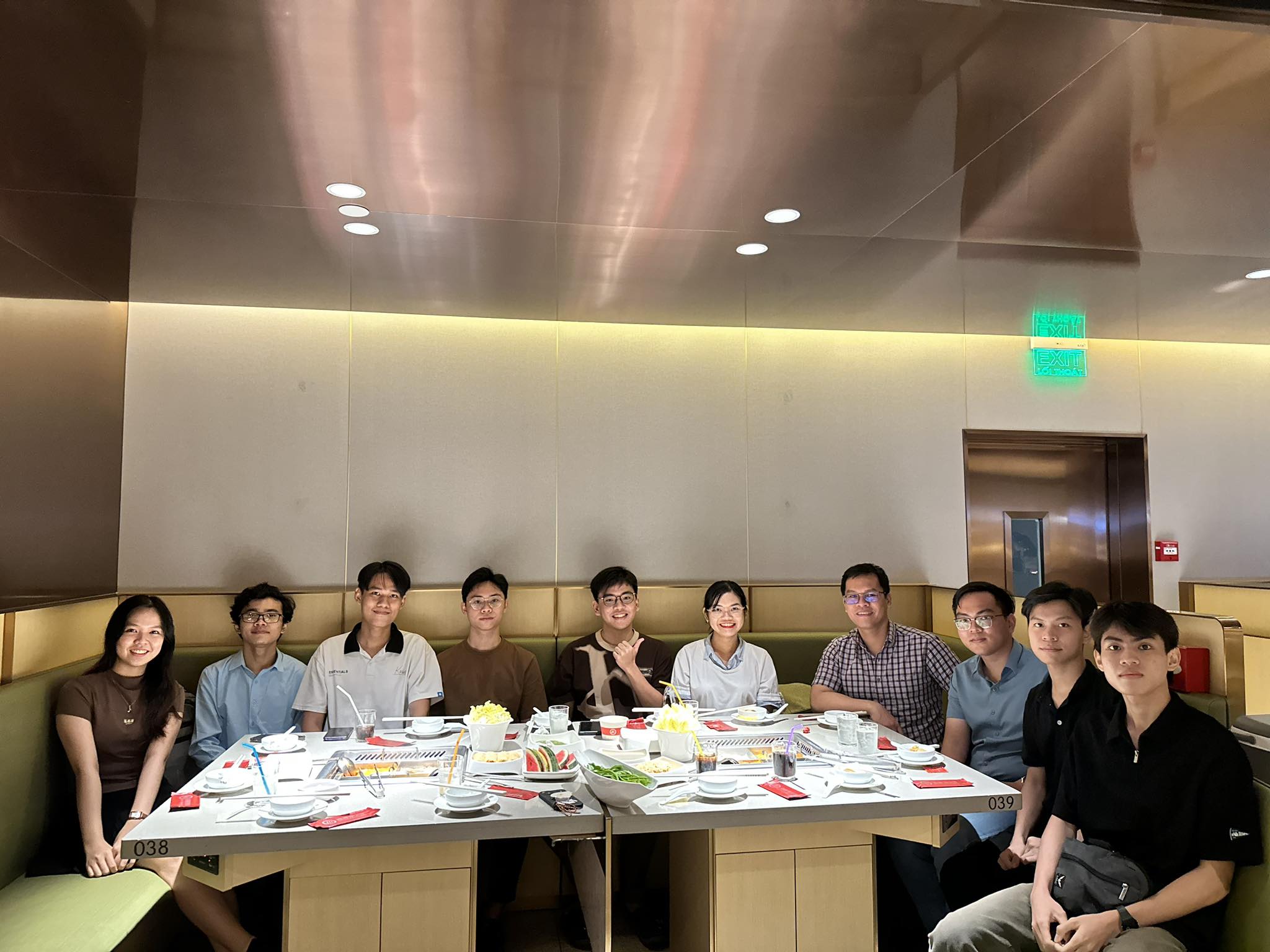